Value-Added Teacher Preparation Assessment Model
2009-2010 Results
George H. Noell, Ph.D.
Louisiana State University and A&M College

Kristin  A. Gansle, Ph.D.
Louisiana State University and A&M College

Jeanne M. Burns, Ph.D.
Louisiana Board of Regents


August 26, 2010
Policies to Set Higher Expectations for Teacher Preparation in Louisiana(2000-2010)
Stronger teacher certification requirements (BESE)
More rigorous alternate and undergraduate pathways (BESE)
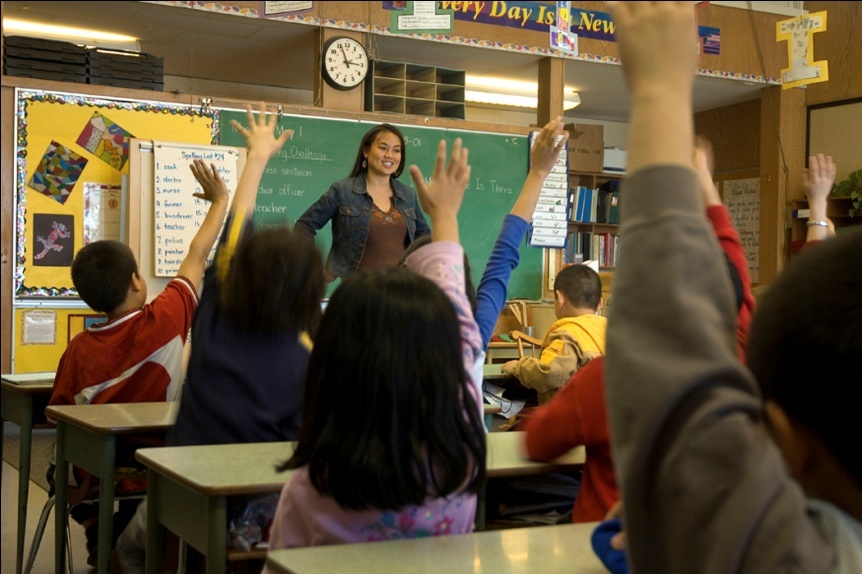 More Rigorous Pathways
Alternate Pathways
	Audience:  Adults who possess a Bachelors Degree outside of Education & Praxis Examination Passage
	Master of Arts in Teaching (Master’s Degree)
	Practitioner Teacher Program (Accelerated 1 	year)
	Certification-Only Alternate Program (1-3 years)
Undergraduate Pathways
	Audience:  Traditional university students
	College of Education
	College of Arts/Science 
	Major with a Minor in 	
	Education (Grades 6-12)
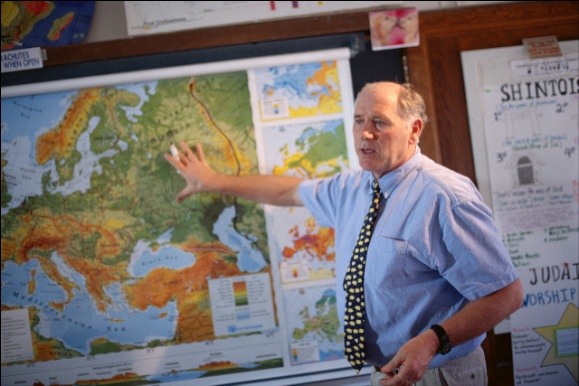 Policies to Set Higher Expectations for Teacher Preparation in Louisiana(2000-2010)
Strenuous redesign of teacher preparation programs (BoR & Universities)
Innovative Teacher Preparation Accountability System and Value-Added Teacher Preparation Assessment (BoR)





Effective teachers can help prepare students to be 
career and college ready.
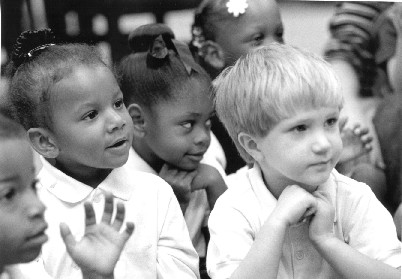 Actual Achievement
Illustration of the Impact of Teacher Preparation on
Average Student Test Performance
310
Strong Result
Prior Achievement
Demographics
Expected
Achievement
Average
outcome
300
300
Weak Result
290
Nesting Structure of Students with Teachers Within Schools
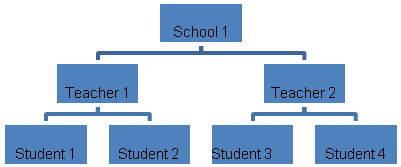 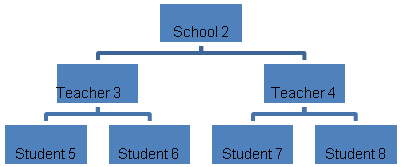 2009-2010 AssessmentBreakdown of Data
Years  2005-2006, 2006-07, 2007-08, and 2008-09

Student Grade Levels:  Grades 4-9

Content Areas:  Mathematics; Science; Social Studies; Language Arts; and Reading

Tests:  i-LEAP and LEAP-21
New and Experienced Teachers
New Teachers:  
1st and 2nd year teachers with regular
	certificates
Teaching within area of certification

Experienced Teachers
3rd or subsequent year teachers with regular certificates 
Teaching within area of certification
Criteria for Inclusion of Programs in the Assessment
Inclusion for each content area
25 or more new teachers in grades 4-9 
Teaching within certification
Remained with student full academic year

10 universities and 2 private providers are included in the 2009-2010 results.  

9 universities lacked a sufficient number of new teachers in the content areas to be included.
Five Performance Levels
Programs in which grades 4-9 students taught by new teachers performed at levels that were:

Performance Level 1:  Outcomes that were better than students taught by experienced teachers.

Performance Level 2:  Outcomes that were comparable to students taught by experienced teachers.

Performance Level 3:  Outcomes that were comparable to students taught by new teachers.

 Performance Level 4:  Outcomes that were weaker than students taught by average new teachers.

 Performance Level 5:  Outcomes that are statistically significantly weaker than average new teachers.
2009-2010 Value-Added Teacher Preparation Assessment Results
ALTERNATE CERTIFICATION PROGRAMS
2009-2010 Value-Added Teacher Preparation Assessment Results
UNDERGRADUATE PROGRAMS
Programmatic InterventionPerformance Levels 4 & 5
Programs are required to develop a plan to address the weakness in the specific content areas and grade spans.
Timelines for improvement must be identified.  BESE and BoR will monitor the implementation of the plans with the expectations that the programs will improve during the identified timelines.  
Failure to improve according to the timelines can result in loss of approval of the programs in the content areas and the grade spans where the weaknesses are identified.

Example:  Mathematics – Performance Level 4
		   Elementary (Grades 1-5)	     Effect Estimate        2.2
		   Middle (Grades 4-8)	     Effect Estimate      - 1.2
		   Secondary (Grades 6-12)     Effect Estimate      - 5.3
BoR Support During 2009-2010 to Improve Teacher Preparation Programs
Public universities, private universities, and private providers will identify a researcher to participate on a State Research Team.
Each researcher will help their campus use the value-added and other assessment data to identify a specific need for improvement within their teacher preparation program.
Each researcher will develop and implement an action research study to examine the impact of strategies that are implemented to address the identified need(s).
Effective practices that have a positive impact upon teacher effectiveness in specific content areas and grade spans will be identified by the researchers and disseminated across all teacher preparation programs. 
Subgrants from the Board of Regents and other potential funding will help support these efforts.
FOR ADDITIONAL INFORMATION
George H. Noell
gnoell@lsu.edu

Kristin A. Gansle
kgansle@lsu.edu
Jeanne M. Burns
jeanne.burns@la.gov


http://www.regents.la.gov/Academic/TE/Value%20Added.aspx